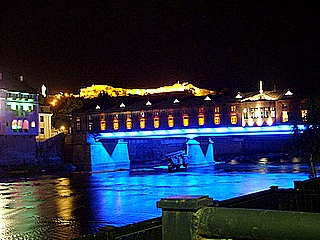 Lovech
Ловеч моят град
ЗАБЕЛЕЖИТЕЛНОСТИ
ПОКРИТ МОСТ
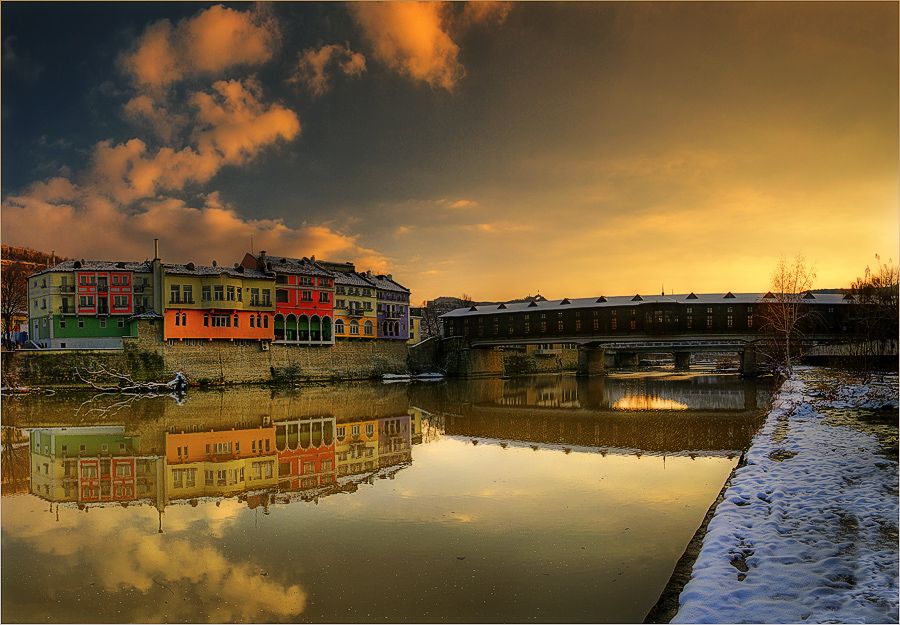 ЗАБЕЛЕЖИТЕЛНОСТЕТИ
БАЖБУНАР
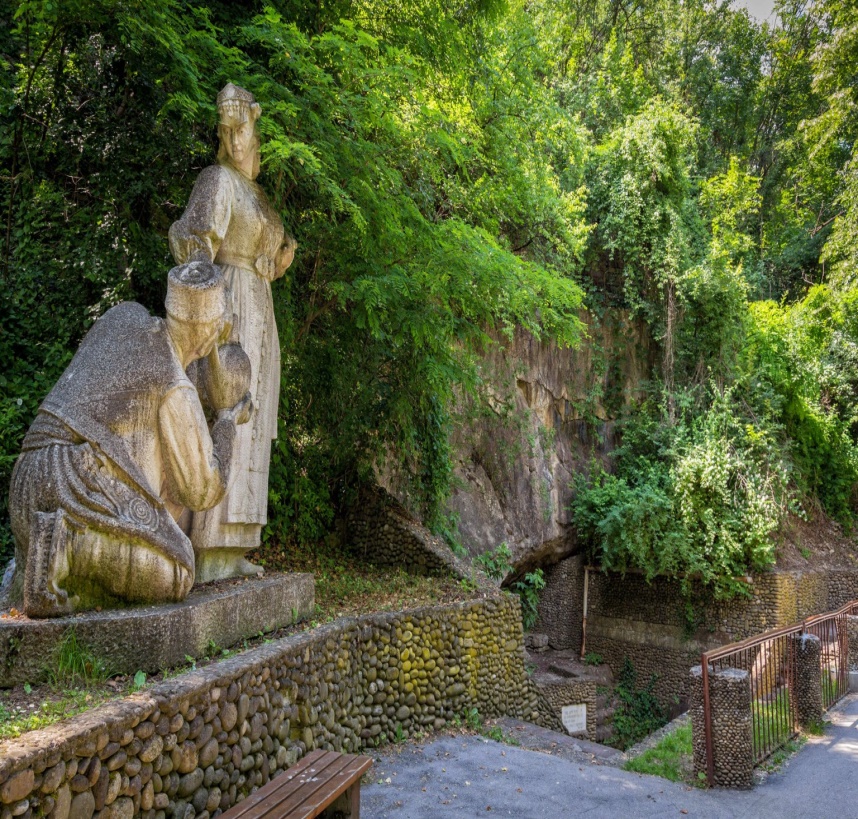 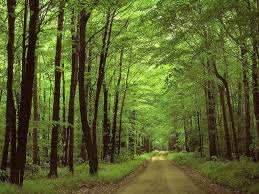 ЗАБЕЛЕЖИТЕЛНОСТИ
КРУШУНСКИ ВОДОПАДИ
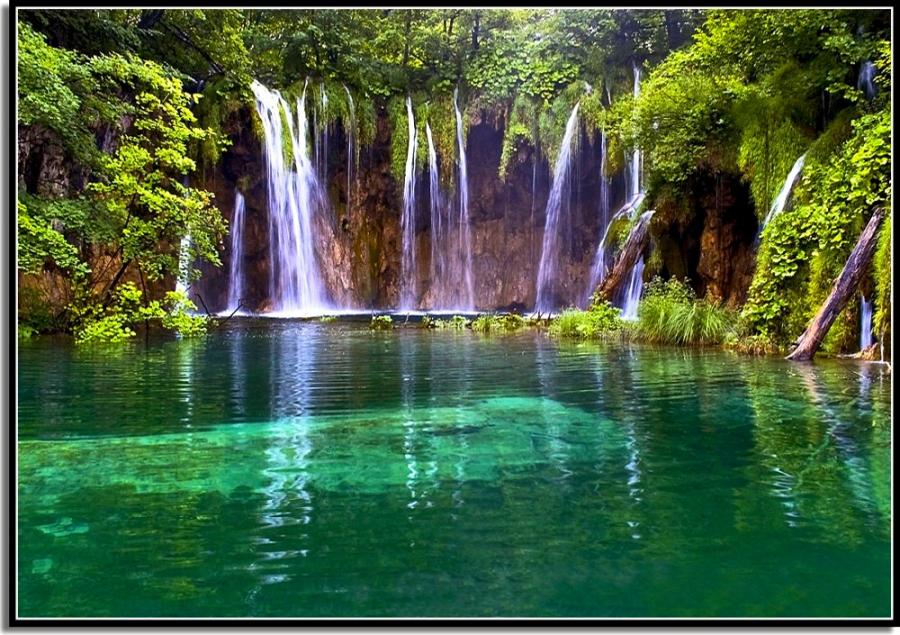 ИЗГОТВИЛИ: МАРИЯ И СИМОНА
ЗАБЕЛЕЖИТЕЛНОСТИ
ПАМЕТНИКА НА ВАСИЛ ЛЕВСКИ
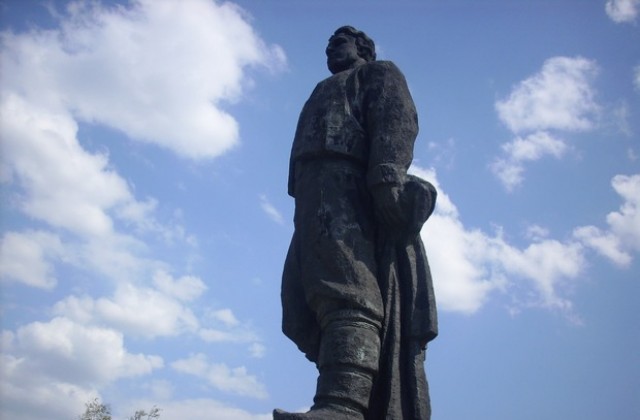 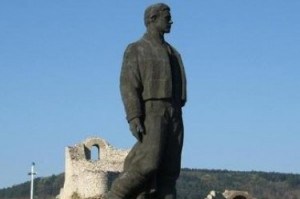